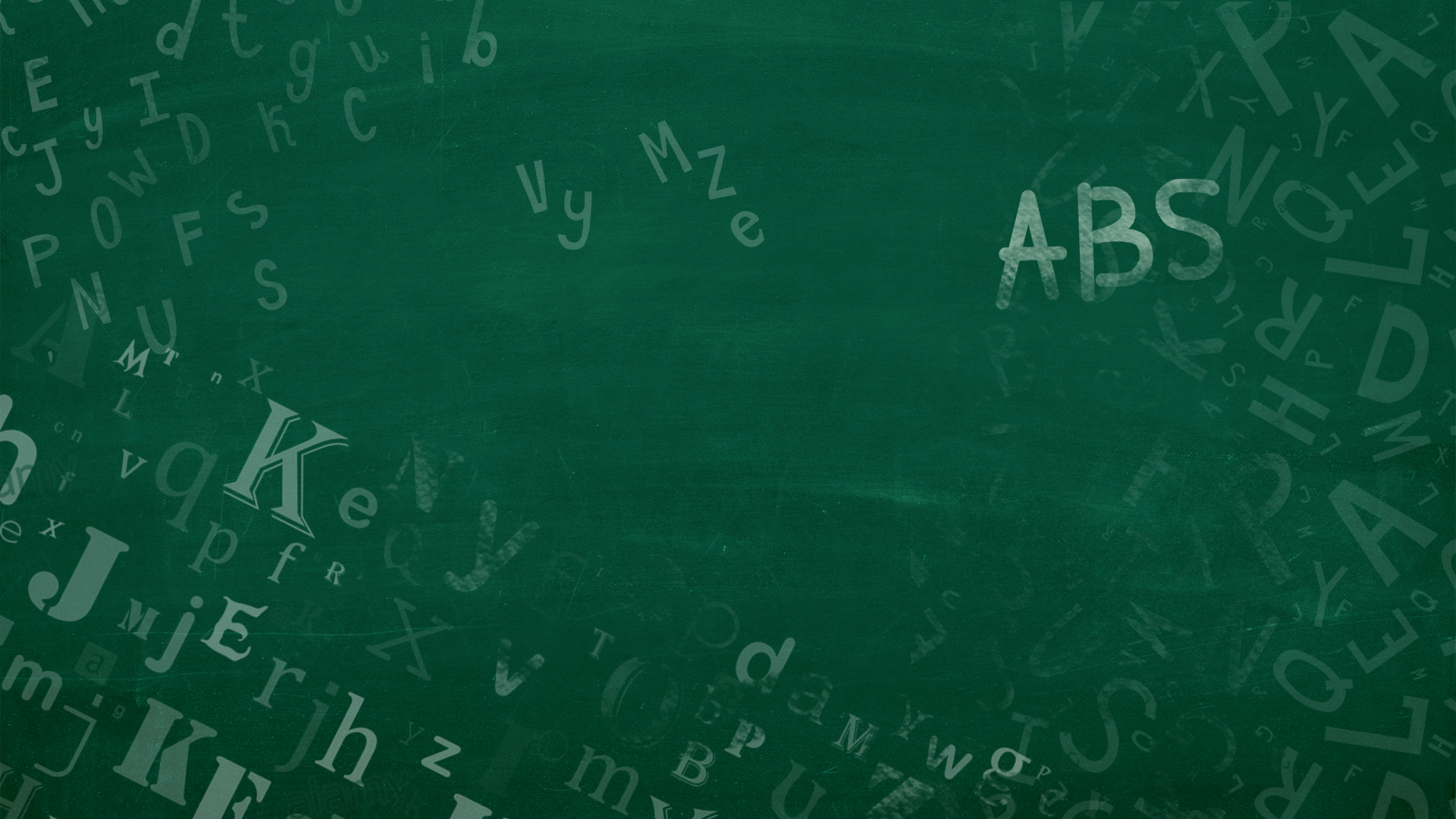 The Prince and The Pauper უფლისწული და მათხოვარი
By Mark Twain მარკ ტვენი
Grades 7 – 9
VII-IX კლასი
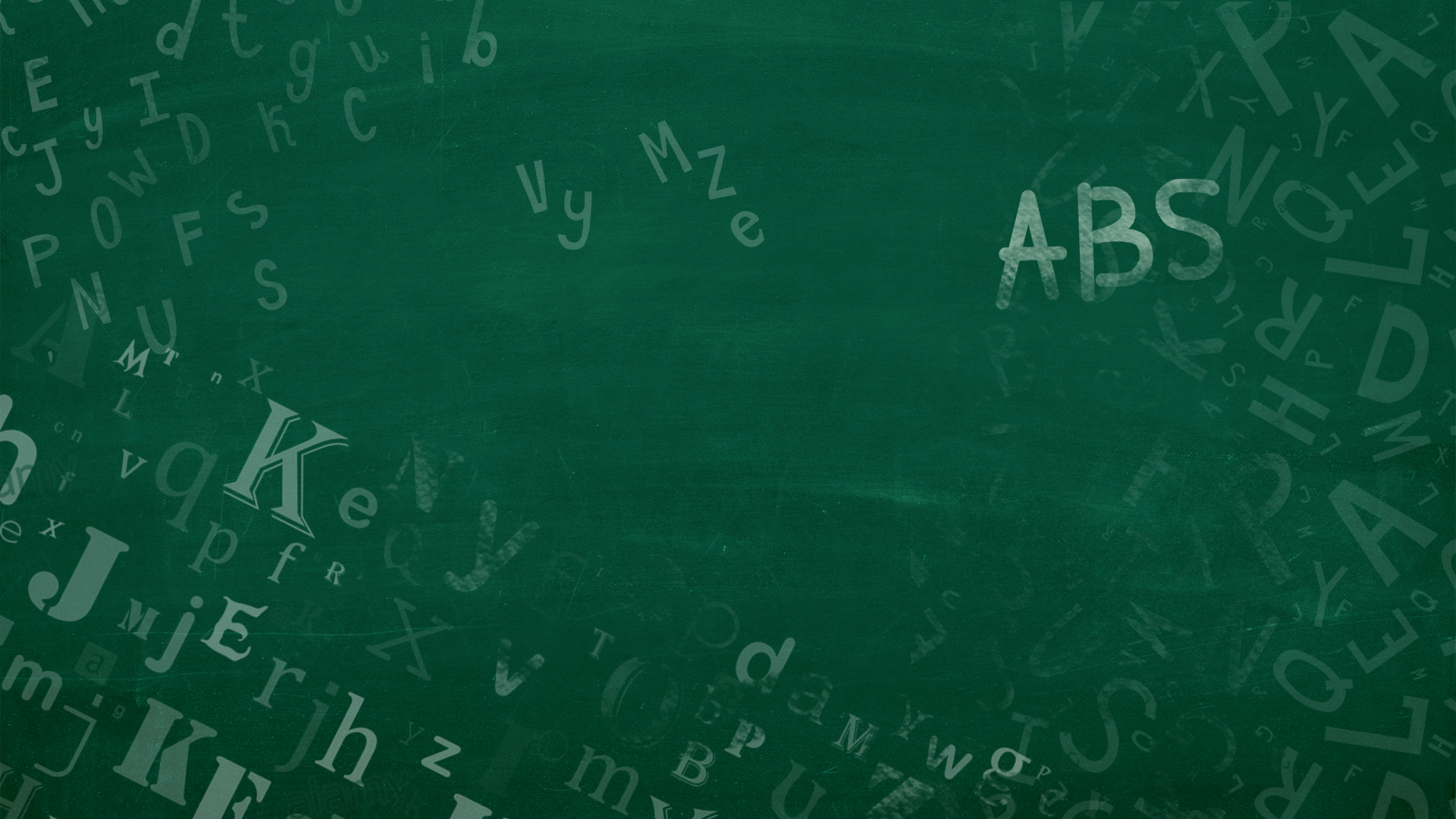 Agenda                        გაკვეთილის განრიგი
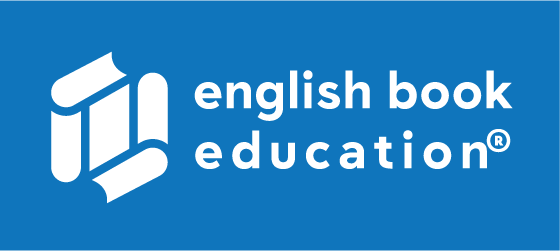 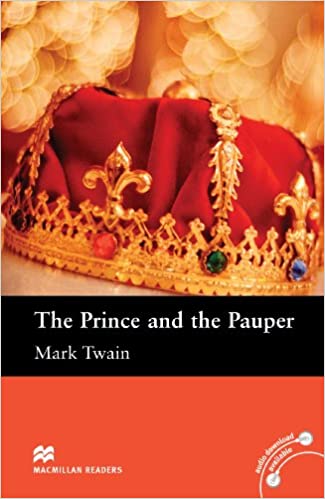 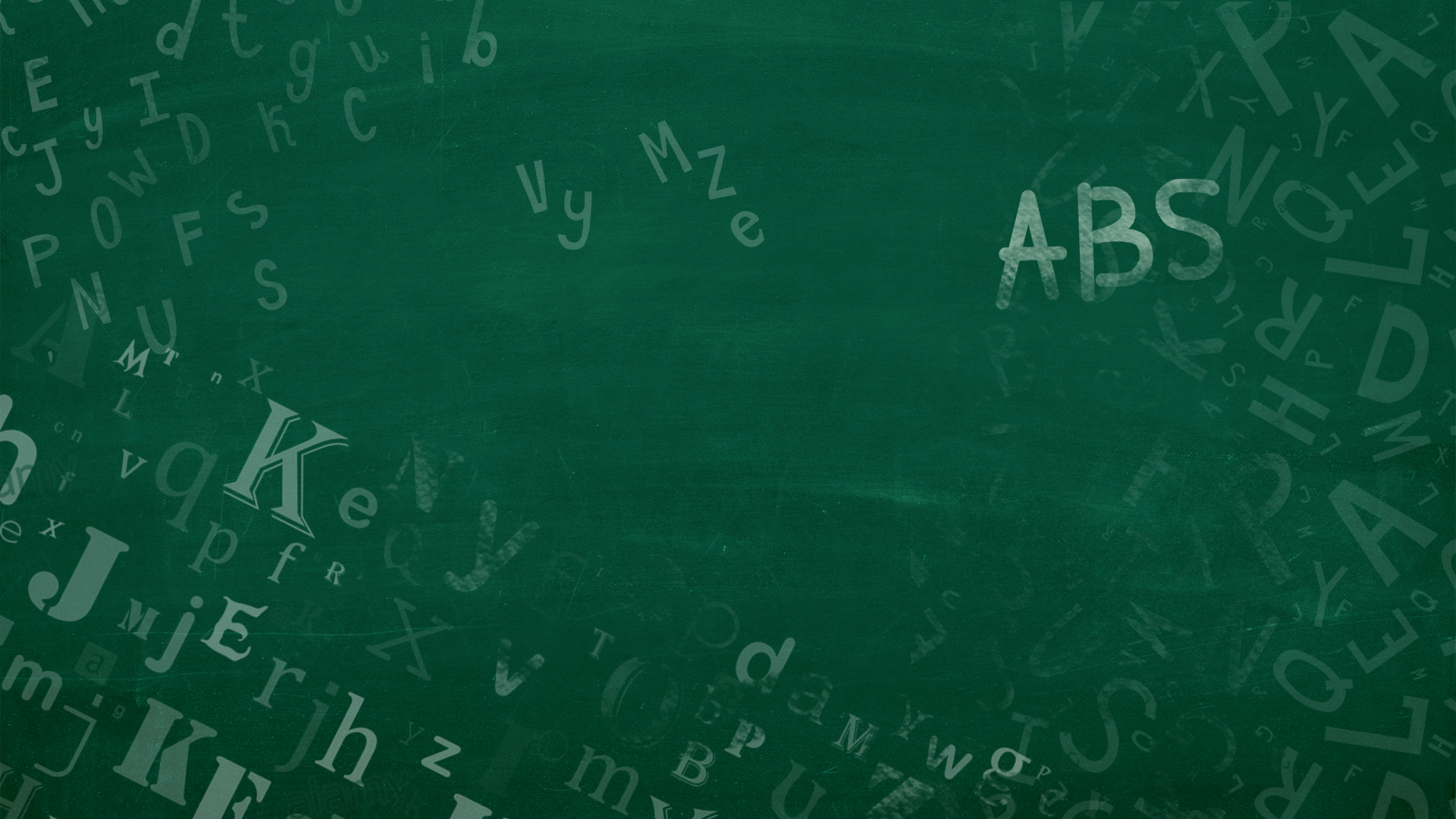 royal (adj.)
identity (n.)
სამეფო, სამეფო ოჯახის
ვინაობა
ღარიბი, უპოვარი
appearance
(n.)
mercy (n.)
გულმოწყალება, თანაგრძნობა, მიტევება
გარეგნობა
to judge 
(v.)
to switch (v.)
inequality (n.)
განსჯა, მიჩნევა
უთანასწორობა
შეცვლა
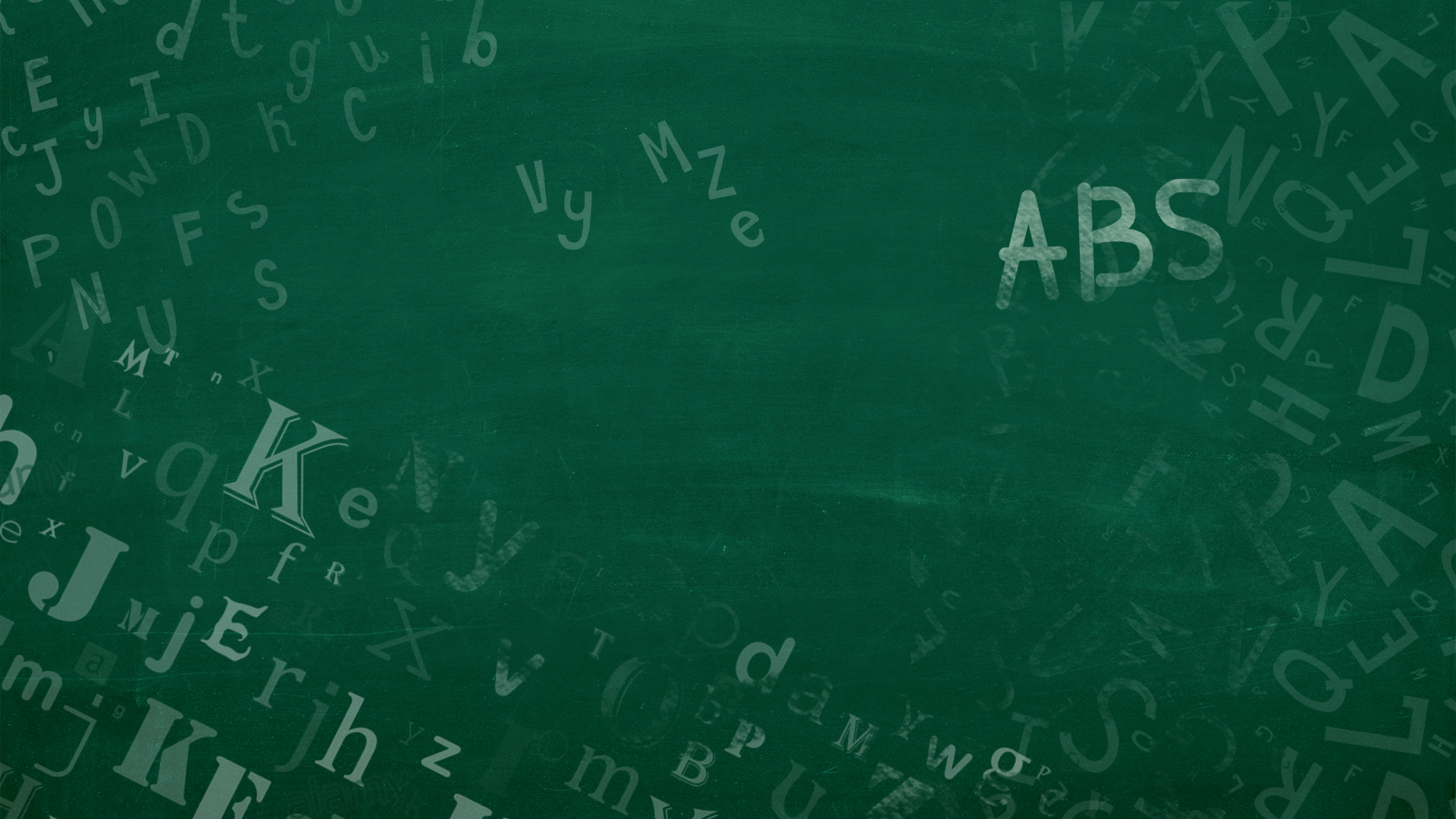 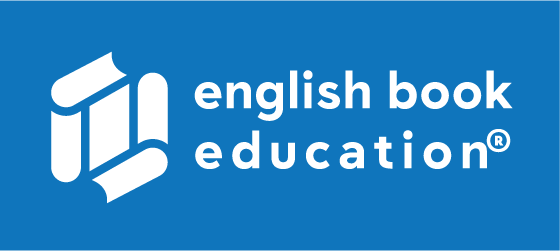 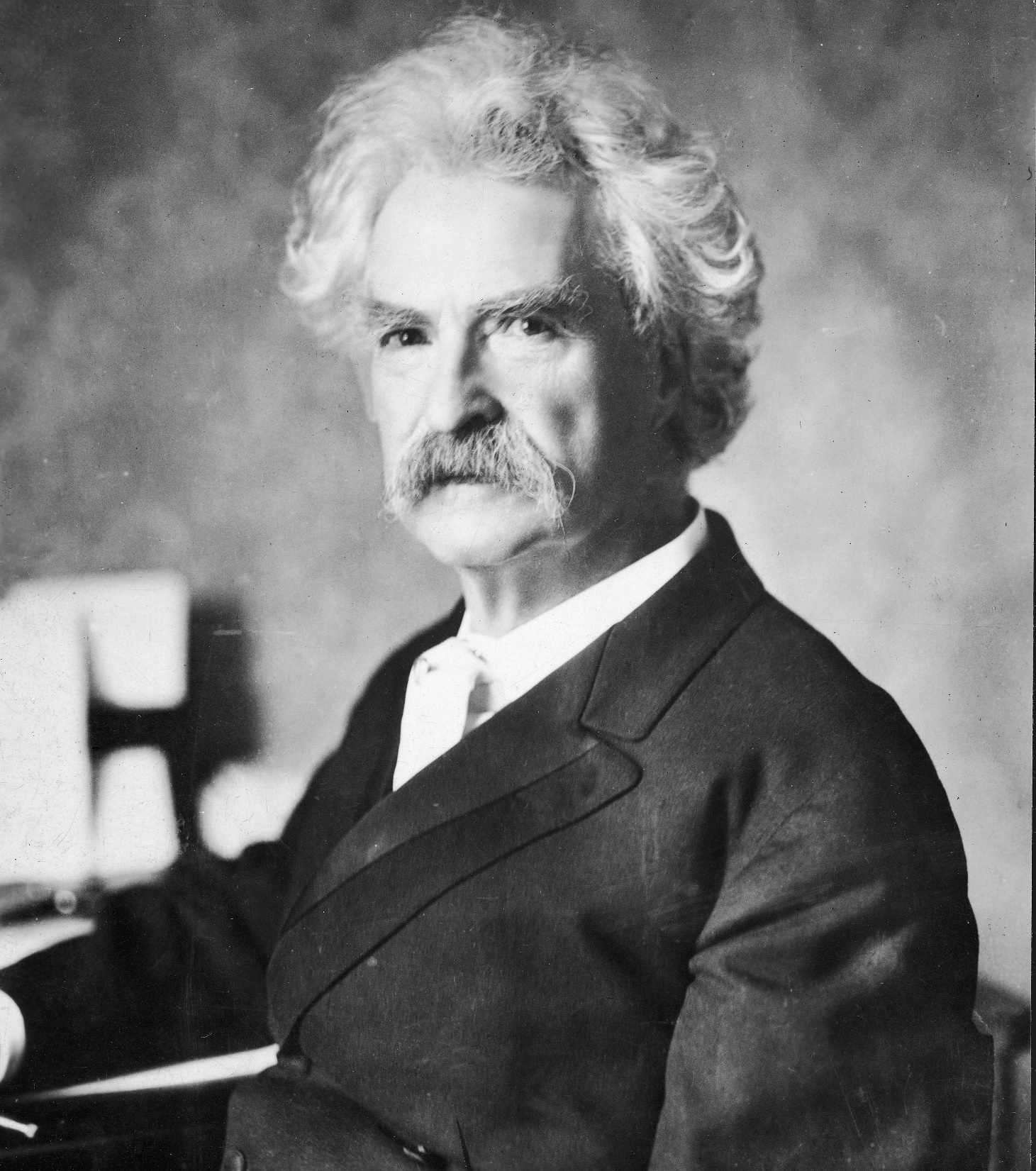 About the Author  ავტორის შესახებ
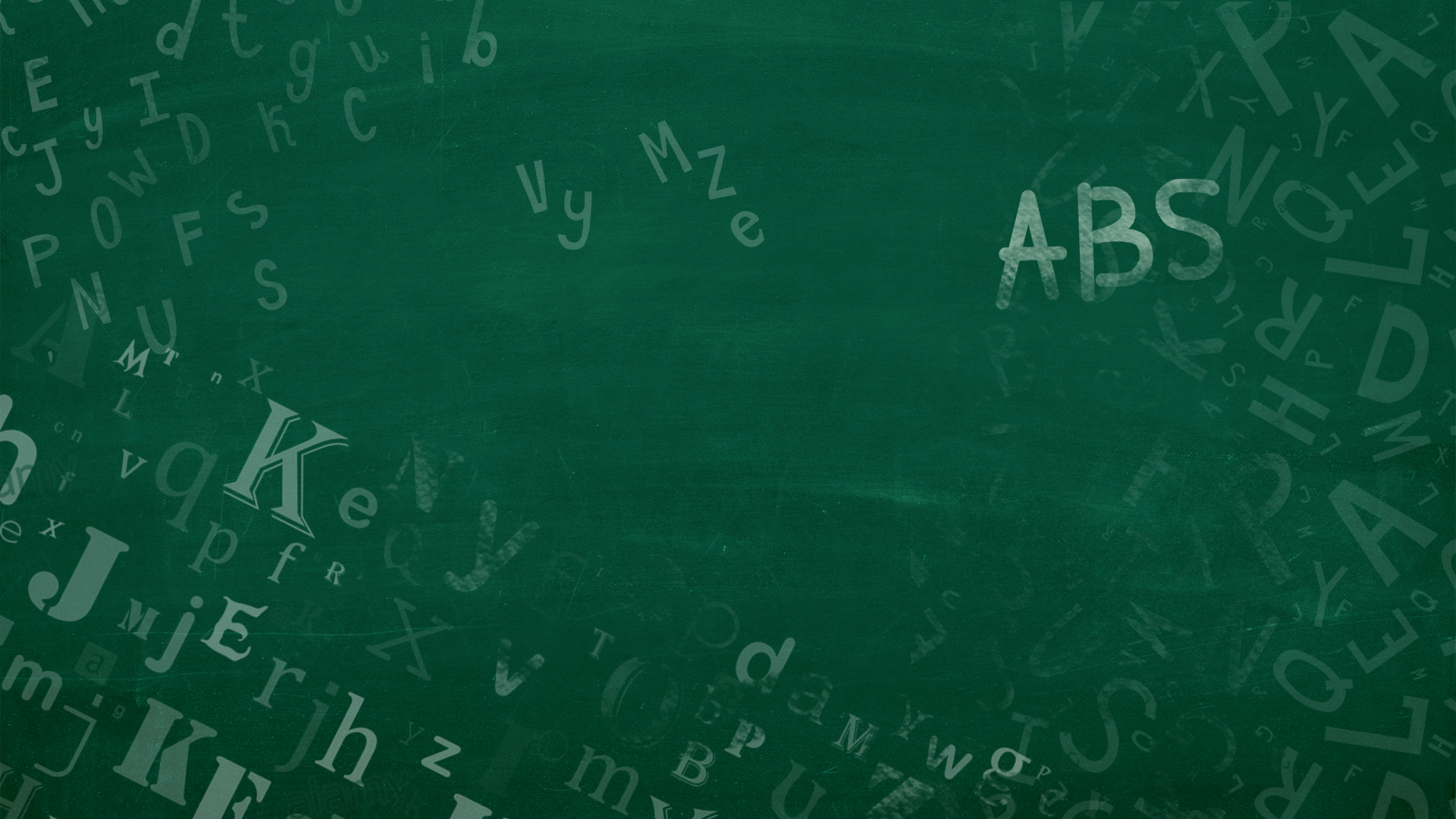 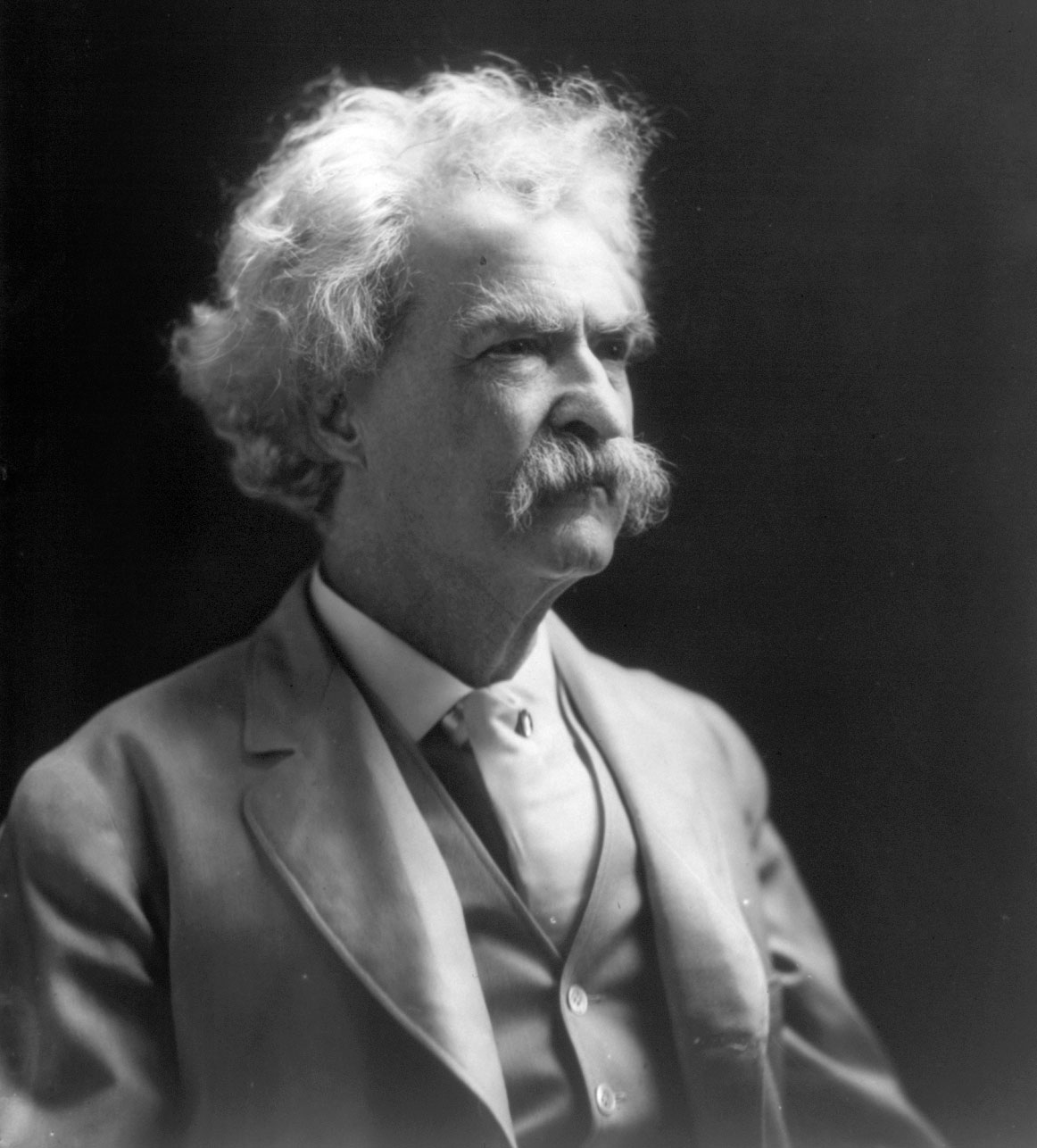 Mark Twain
Real Name: Samuel Langhorne Clemens
1835 – 1910
Florida, Missouri, The USA
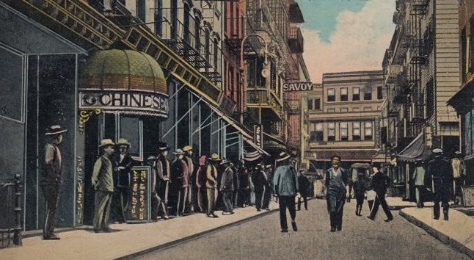 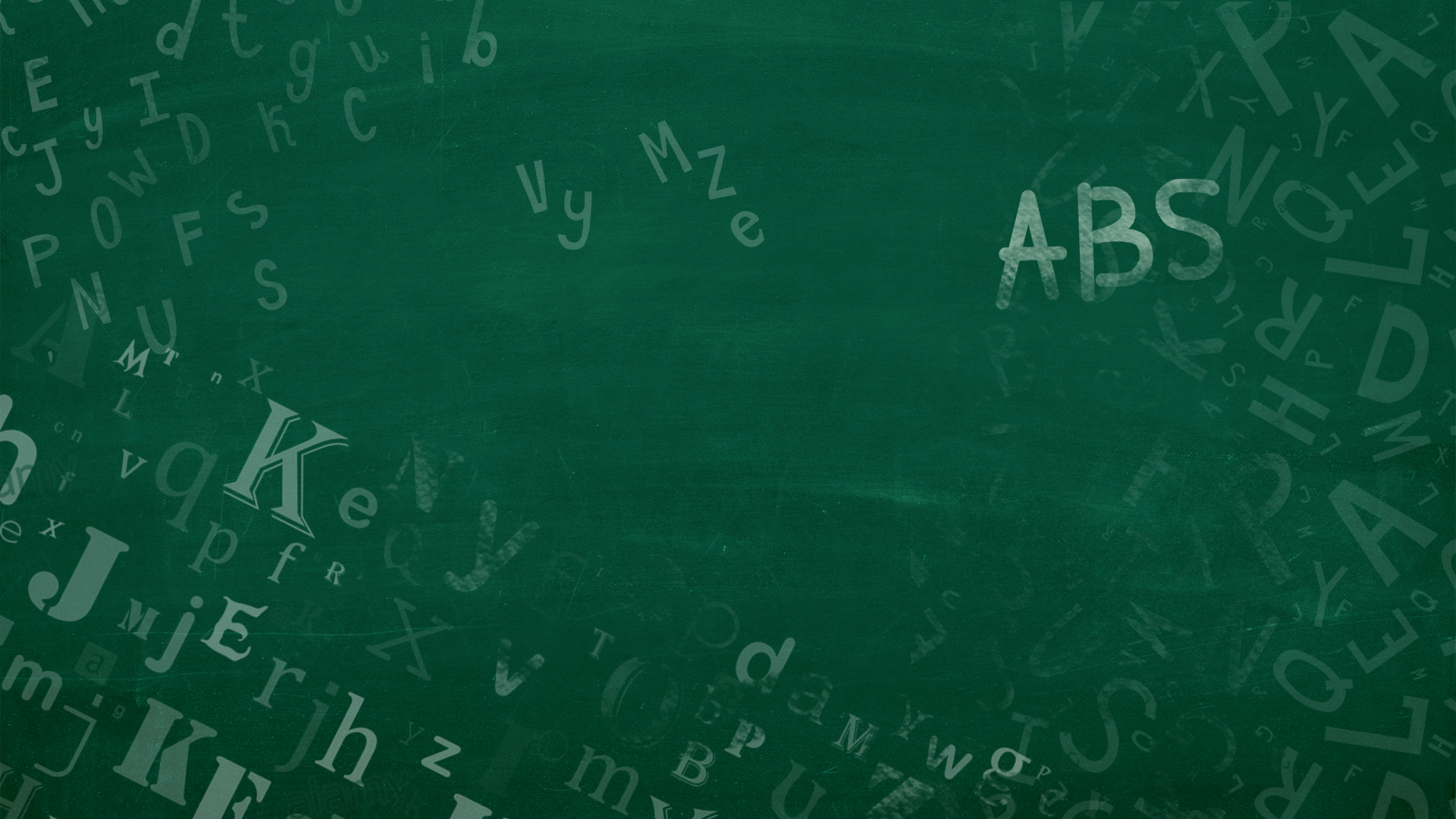 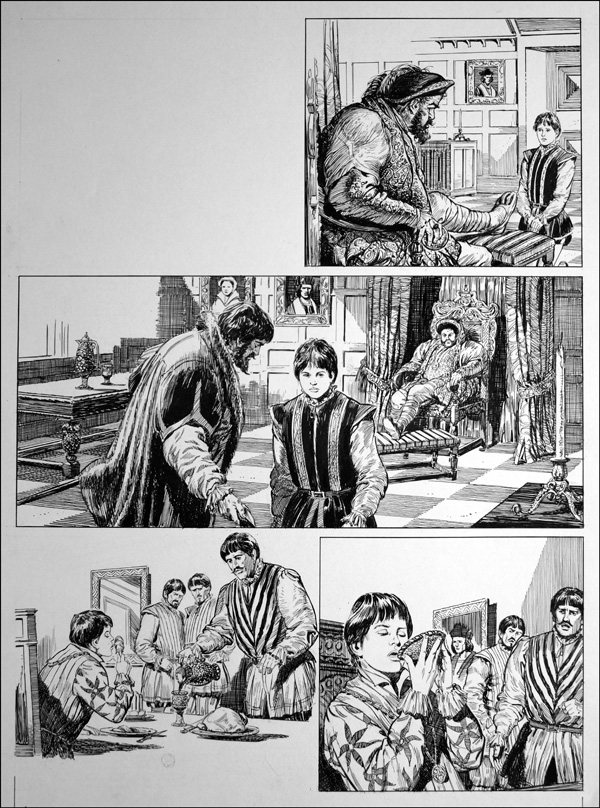 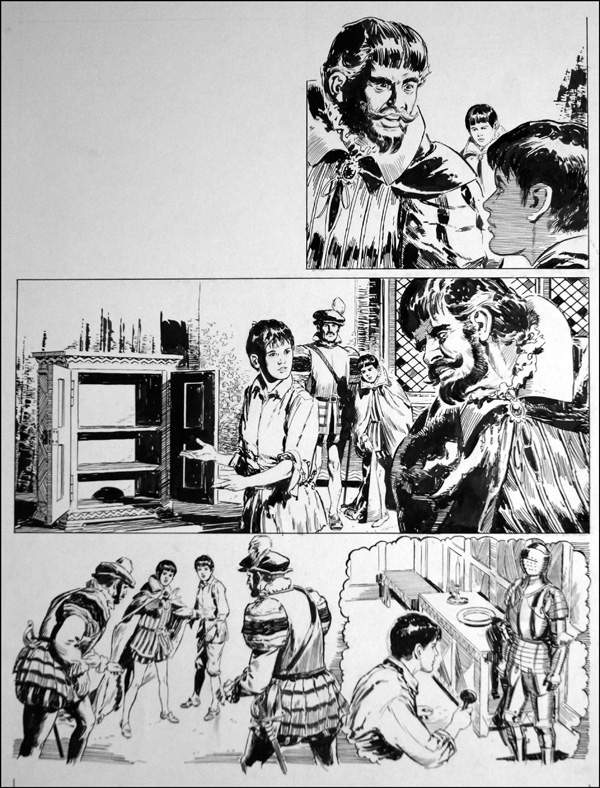 Summaryშინაარსი
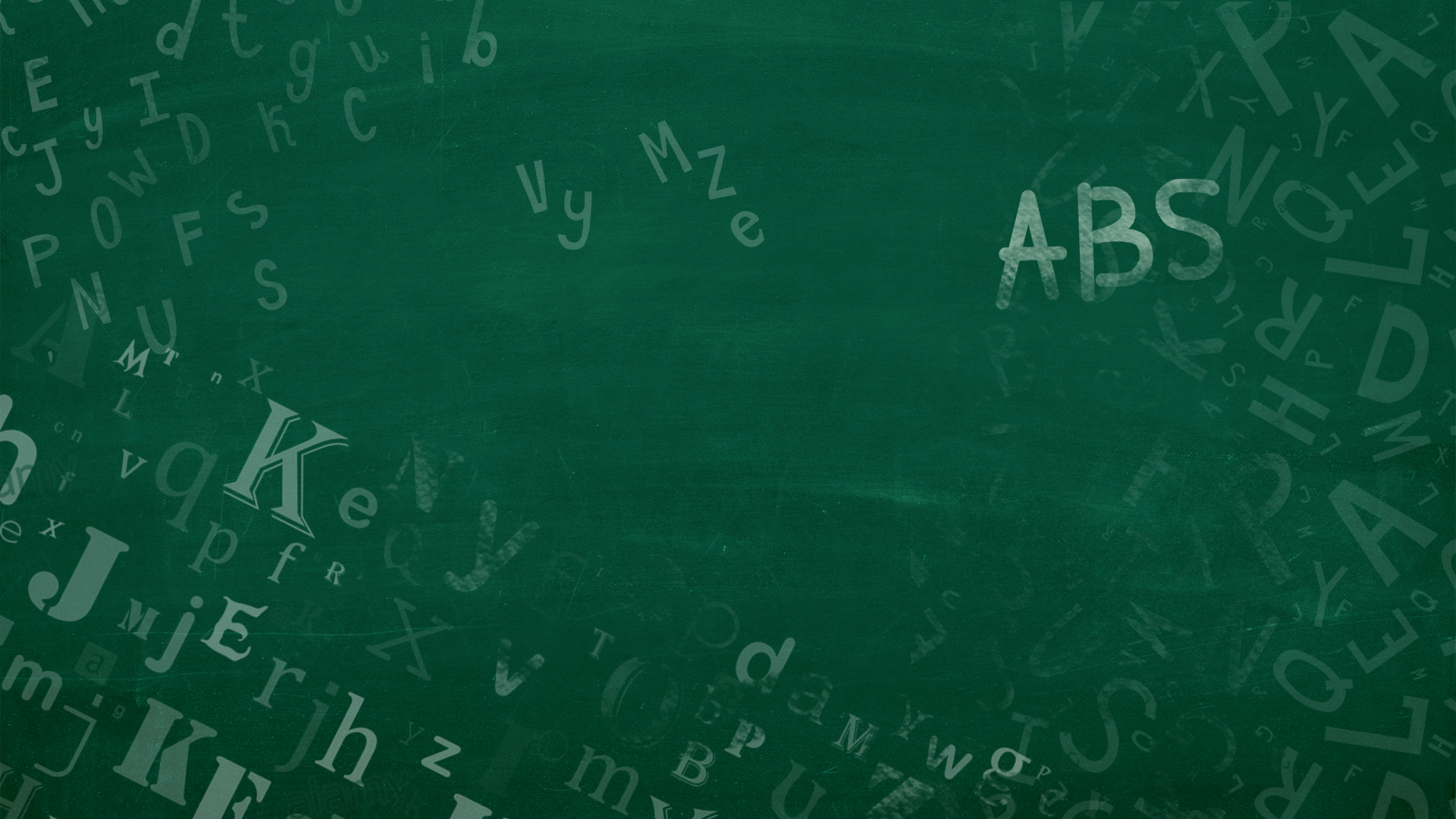 Characters - გმირები
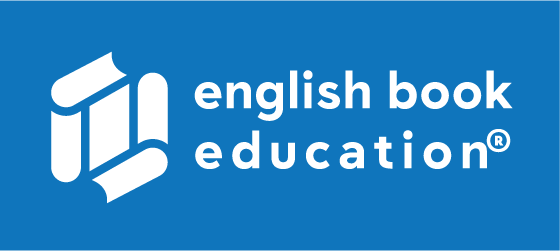 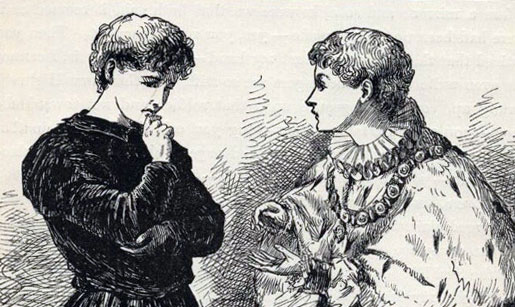 Tom Canty, a pauper
Prince Edward
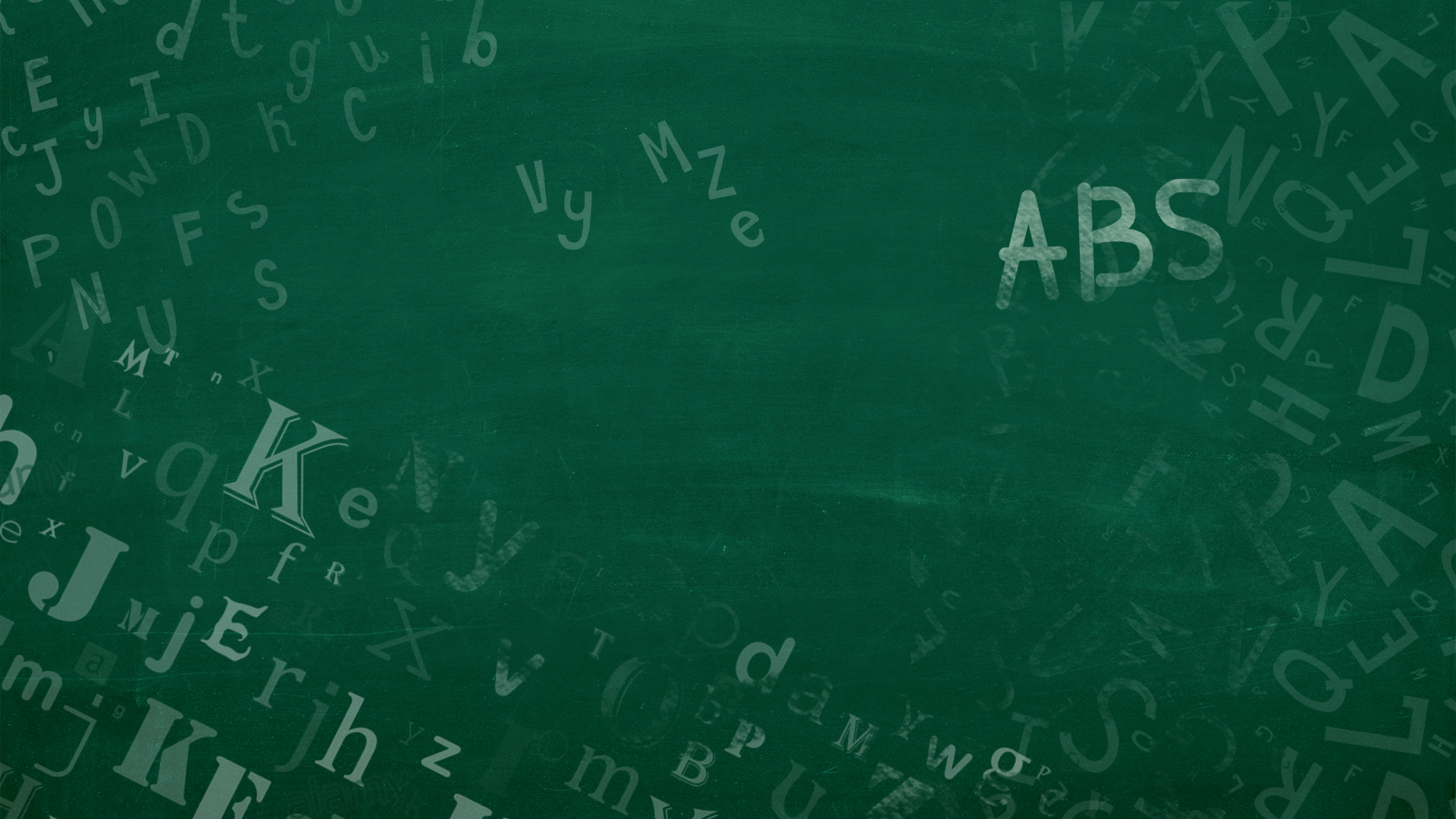 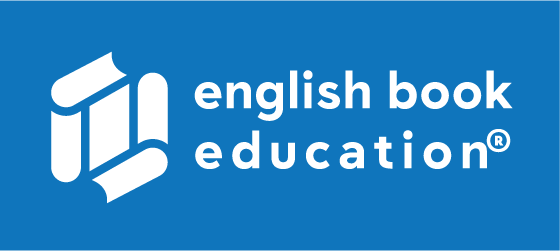 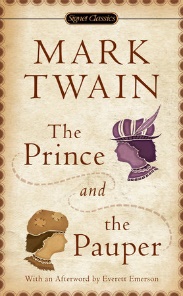 Settingმოქმედების ადგილი და დრო
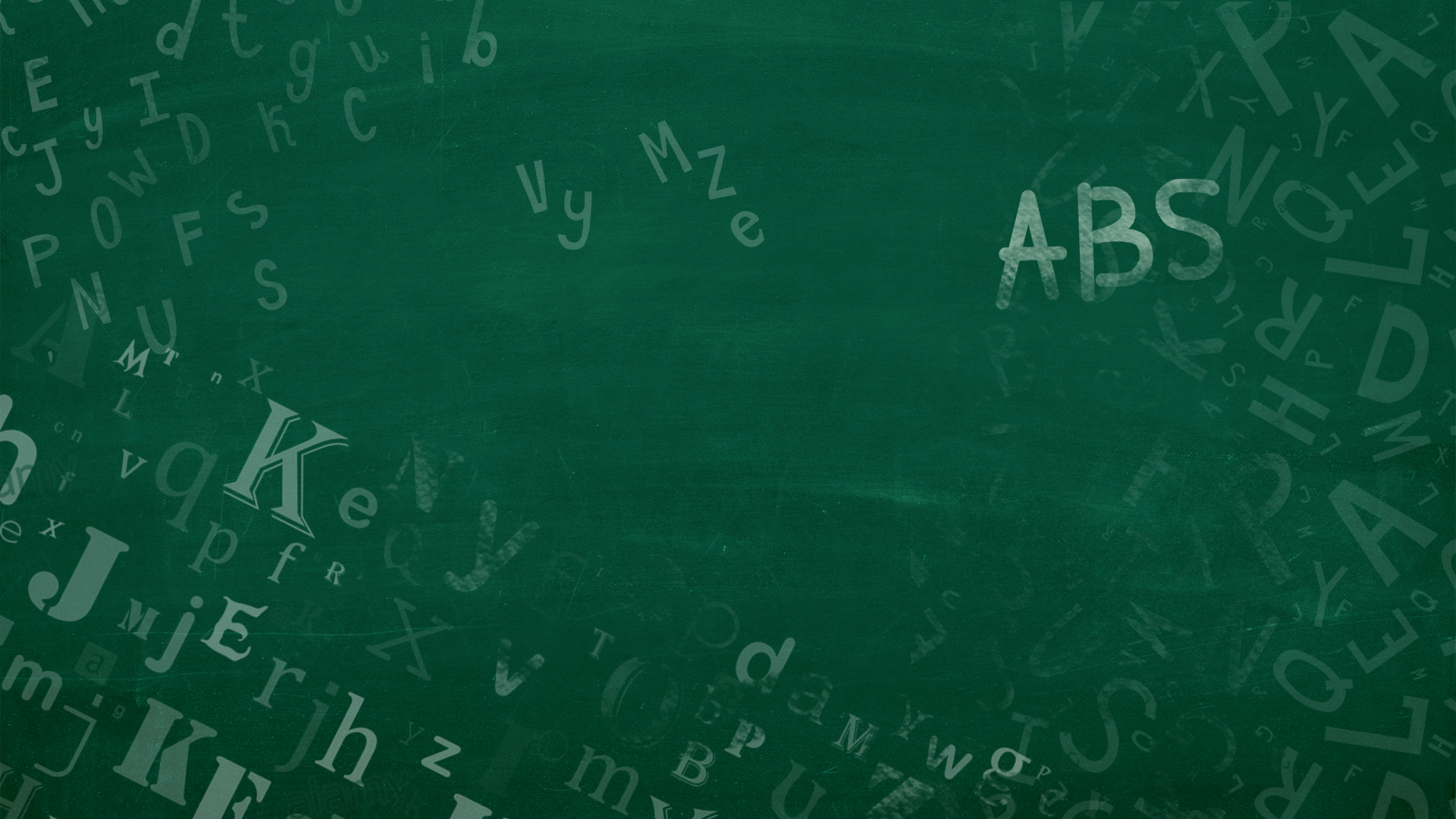 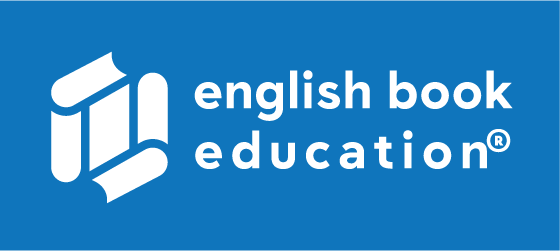 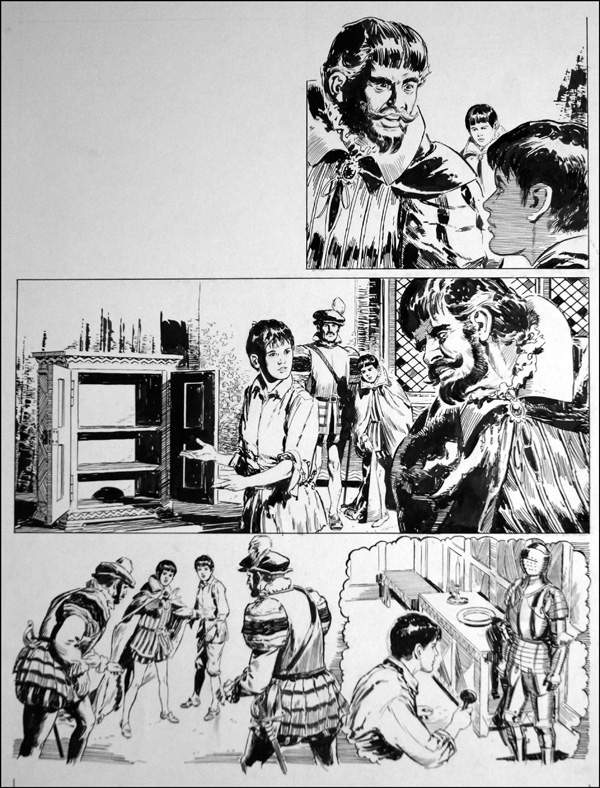 Setting is...

…the time and place (or when and where) of the story
When? | Where?
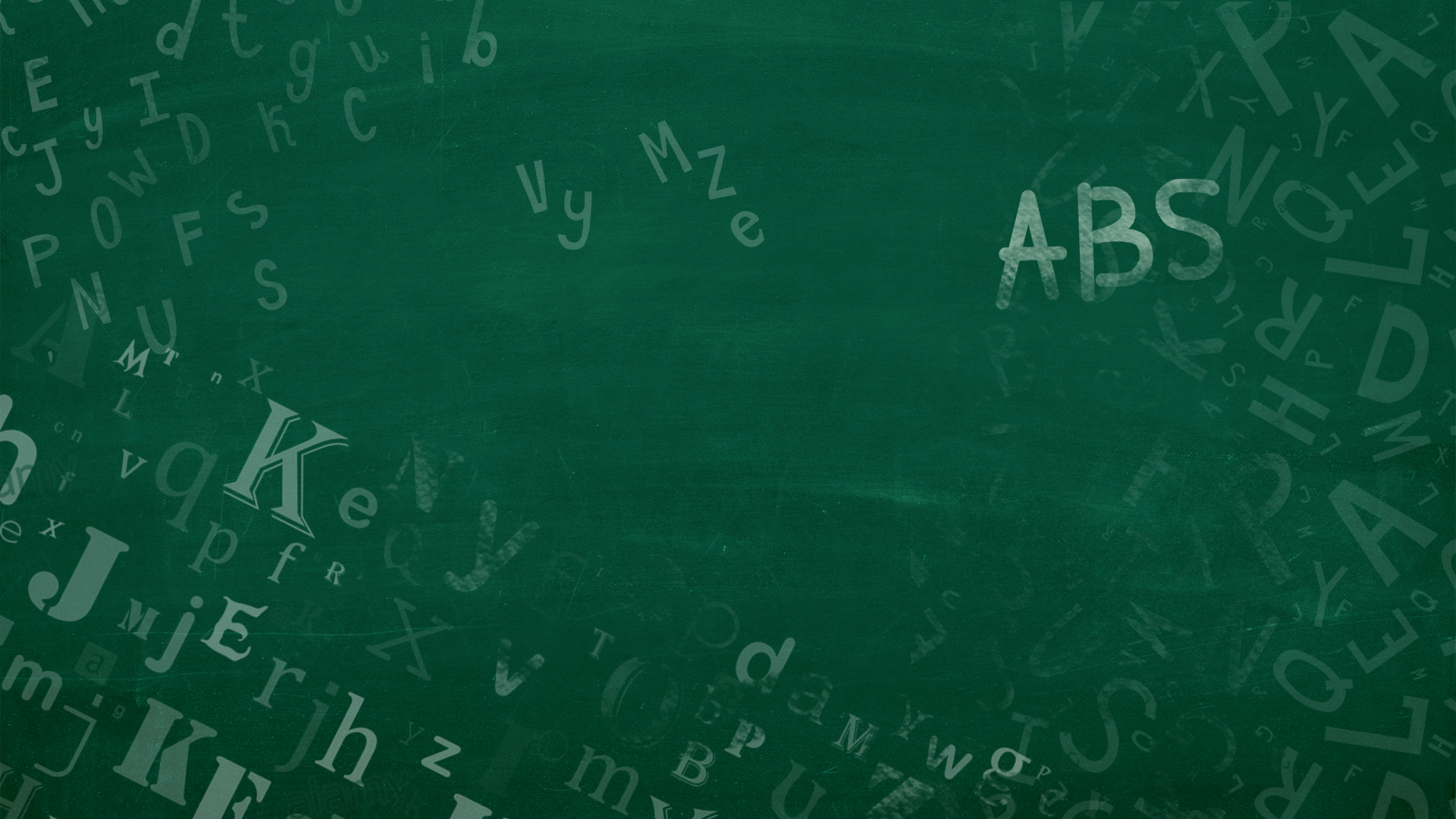 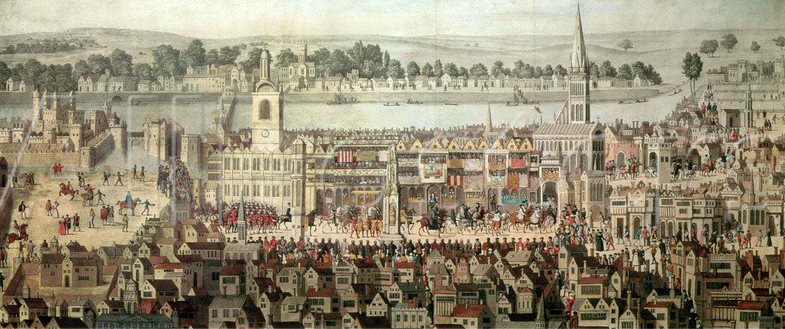 When

1547



Where

London, England
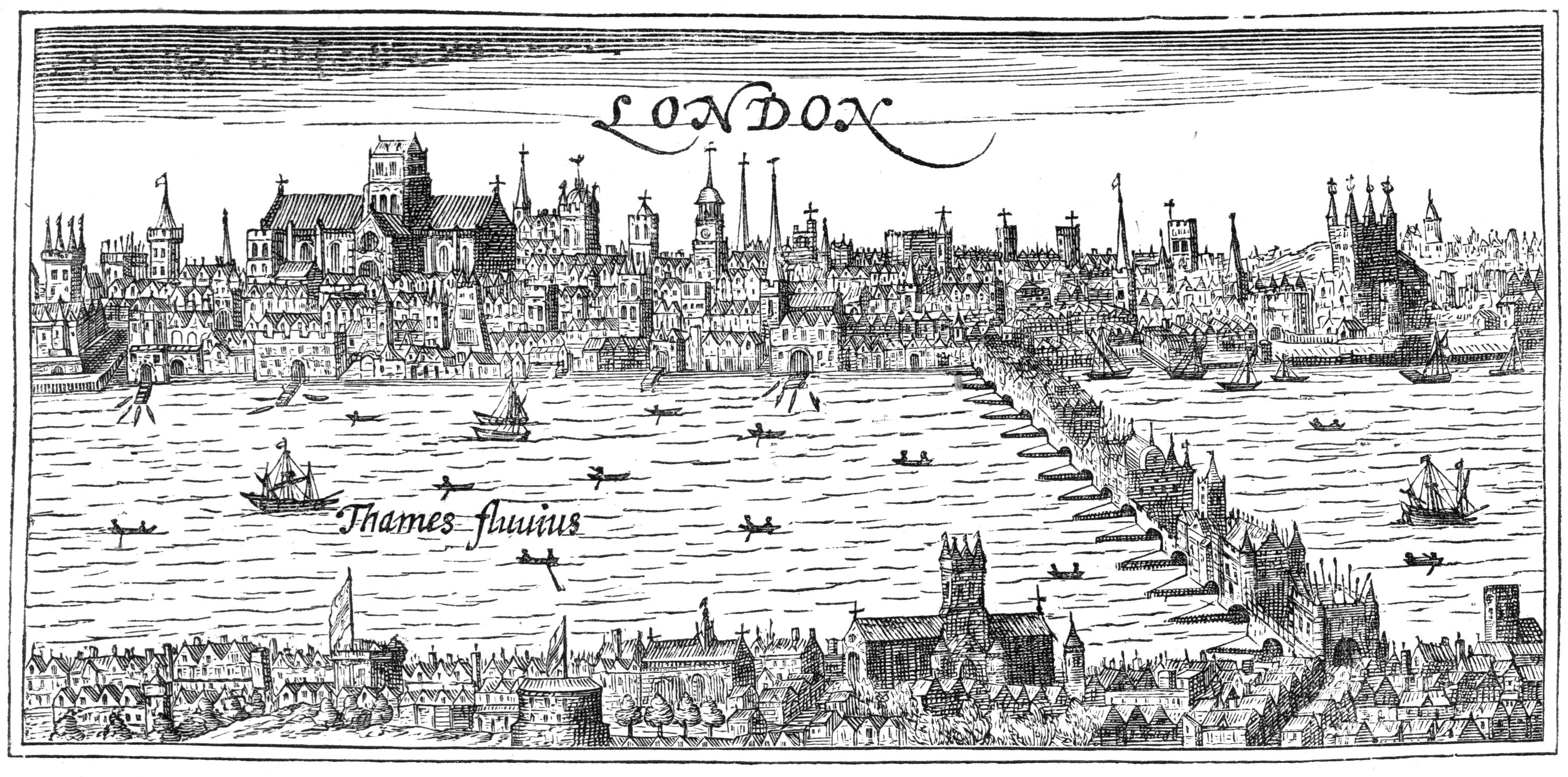 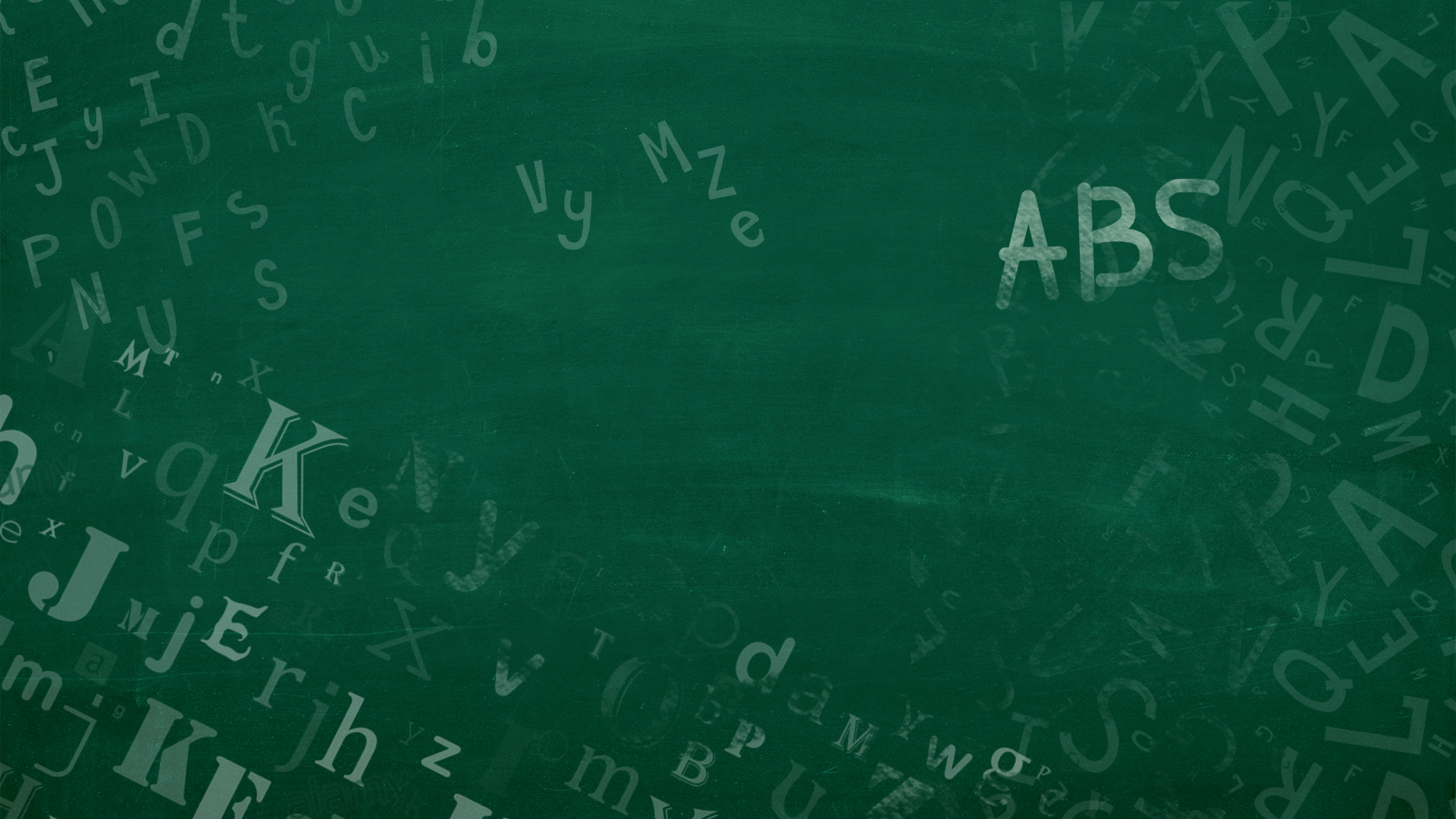 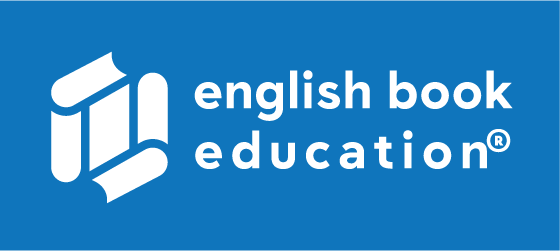 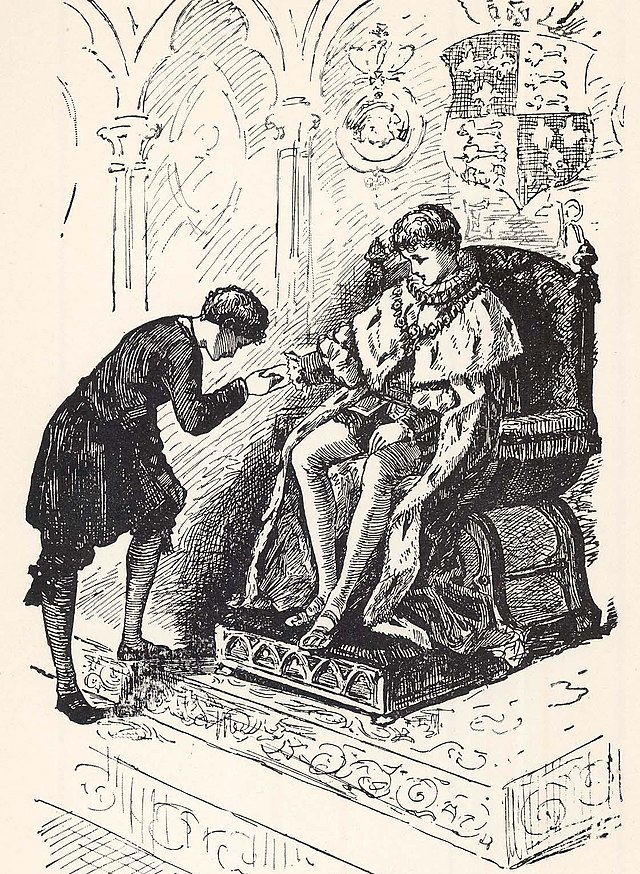 Main Themesმთავარი თემები
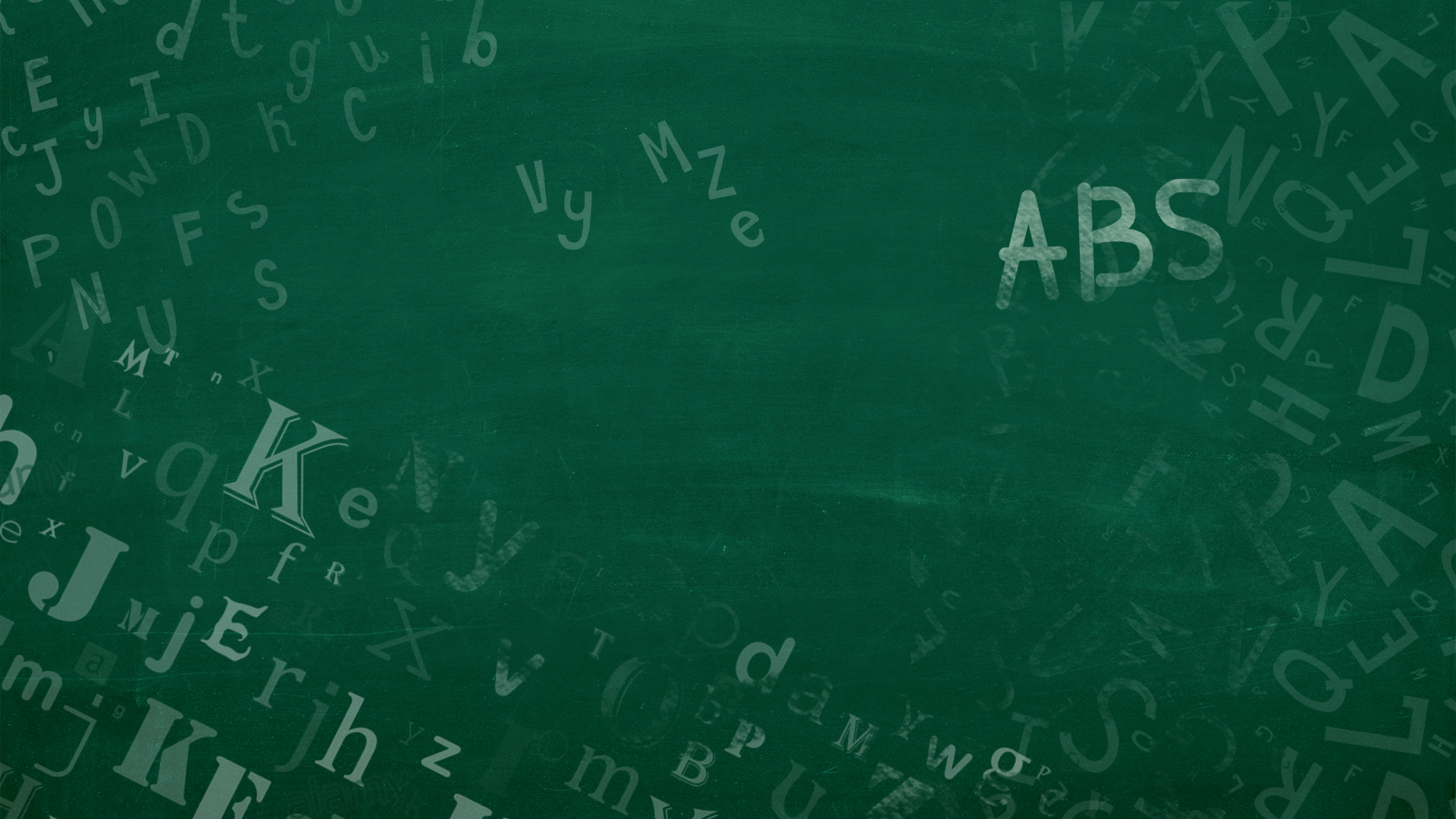 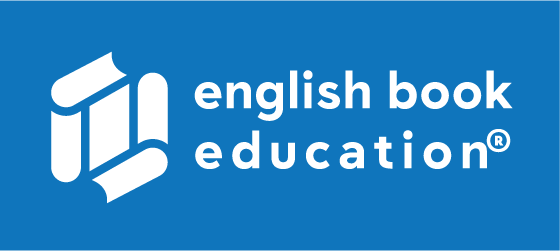 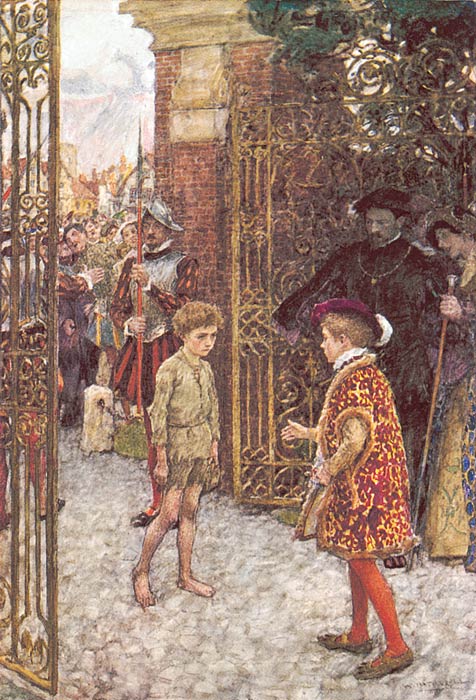 The theme of a story is what the author is trying to communicate through the characters and events — in other words, the main idea of the story.
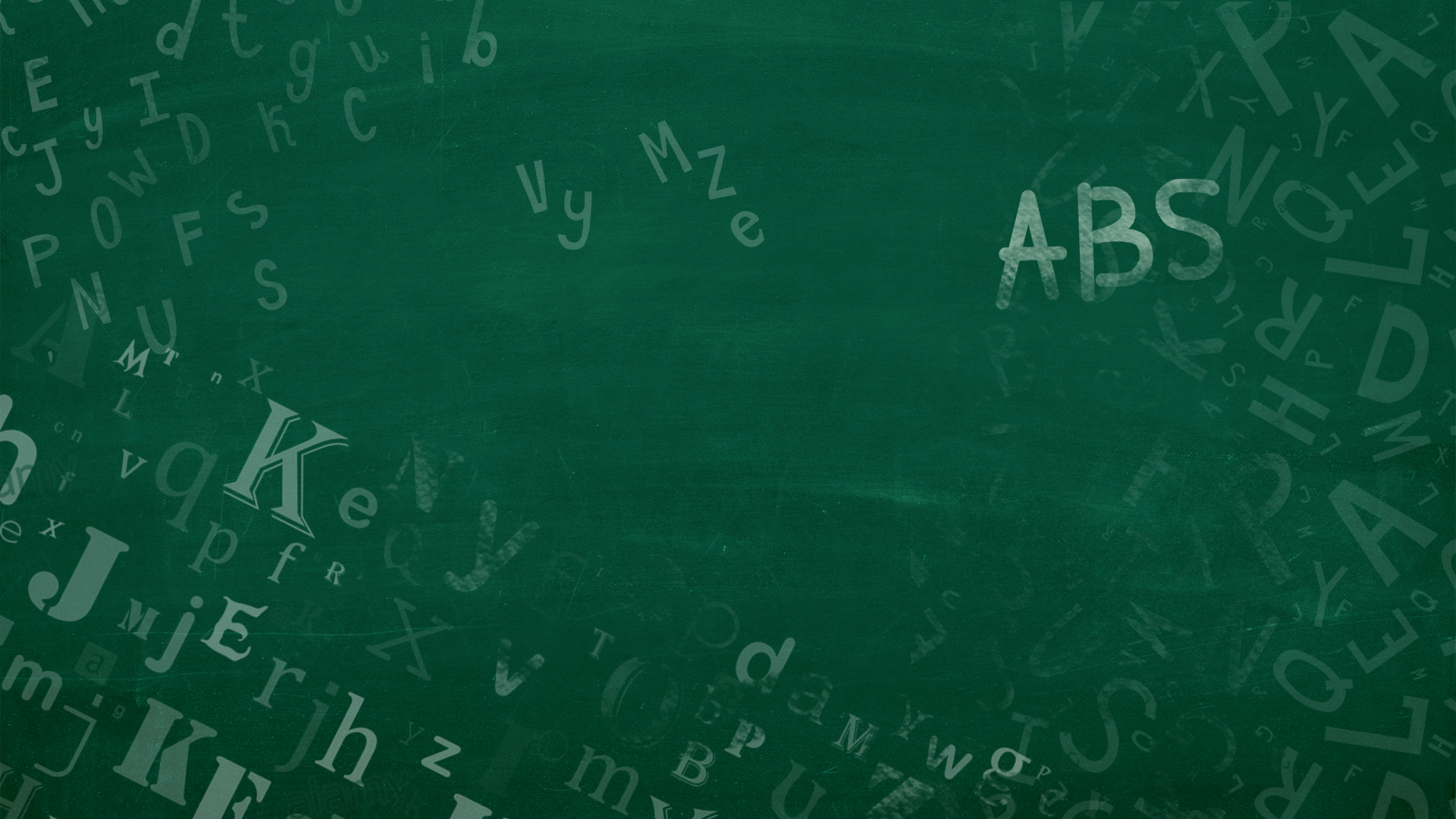 Conclusionშეჯამება
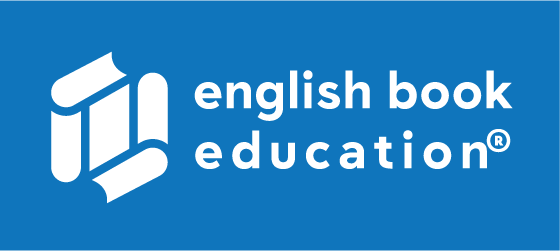 Mark Twain
Appearances VS Reality
About 2 boys who exchange identities
Prince Edward  and Tom Canty
London, 1547
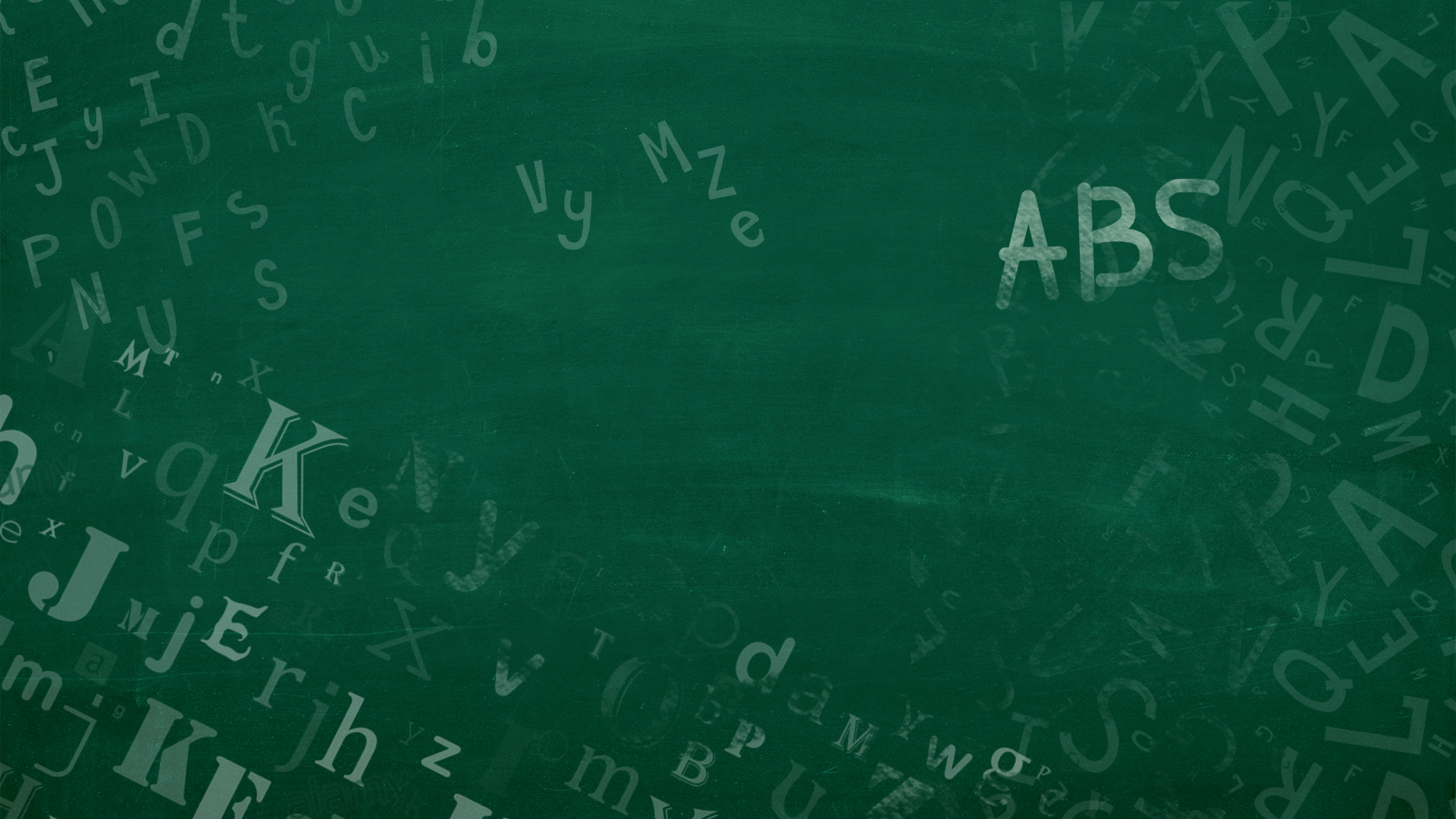 royal (adj.)
identity (n.)
სამეფო, სამეფო ოჯახის
ვინაობა
ღარიბი, უპოვარი
appearance
(n.)
mercy (n.)
გულმოწყალება, თანაგრძნობა, მიტევება
გარეგნობა
to judge 
(v.)
to switch (v.)
inequality (n.)
განსჯა, მიჩნევა
უთანასწორობა
შეცვლა
Homeworkდავალება
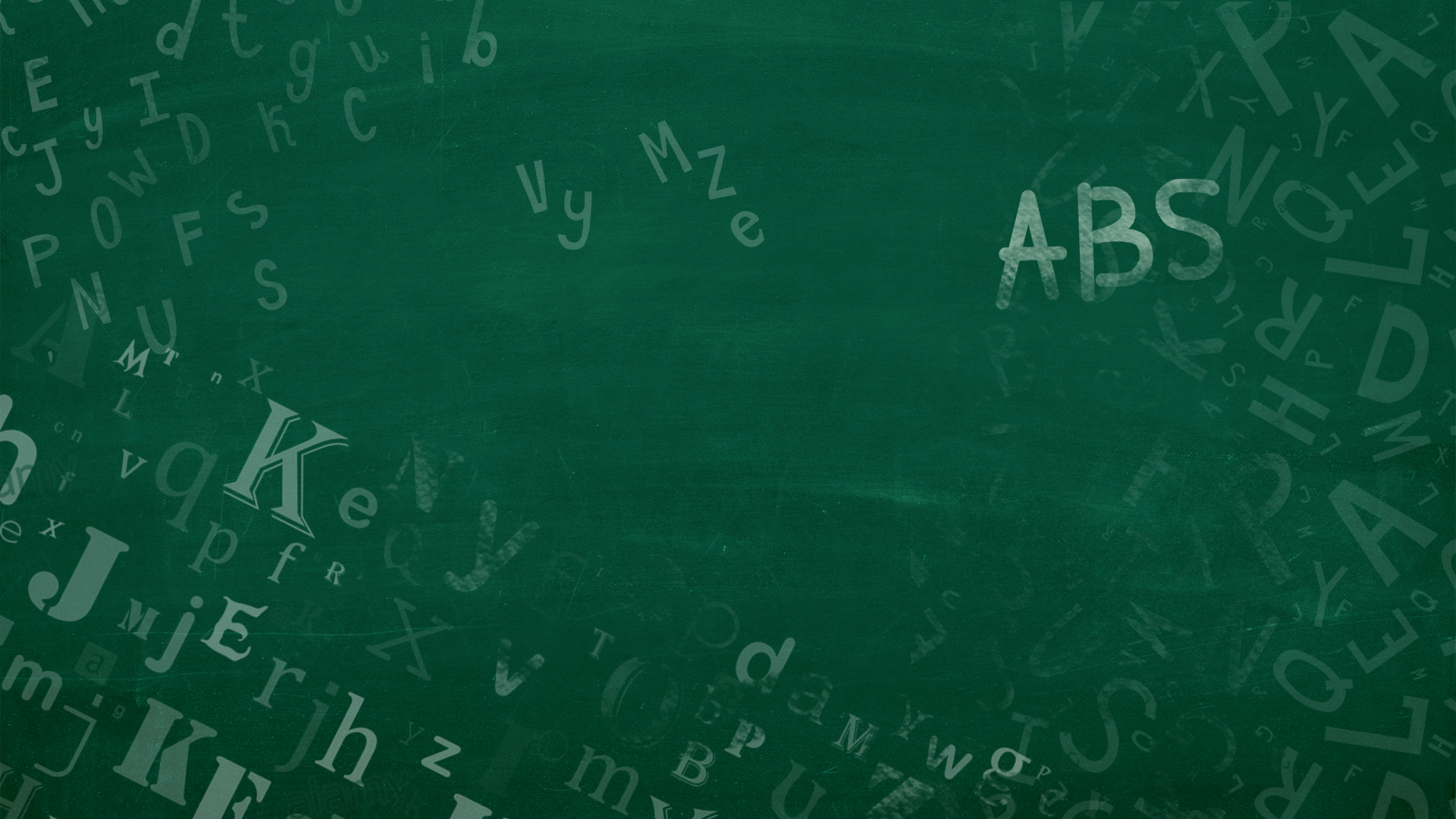 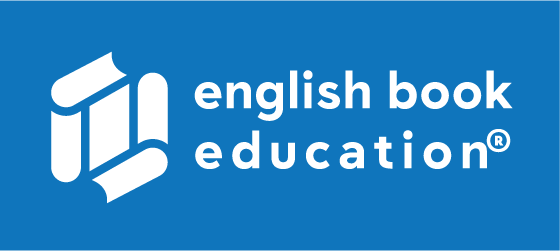 Is it good or bad to judge others by their appearance? Why?
დავალება შეგიძლიათ 
ატვირთოთ შემდეგ 
მისამართზე: 

www.englishbookeducation.co.uk/homework